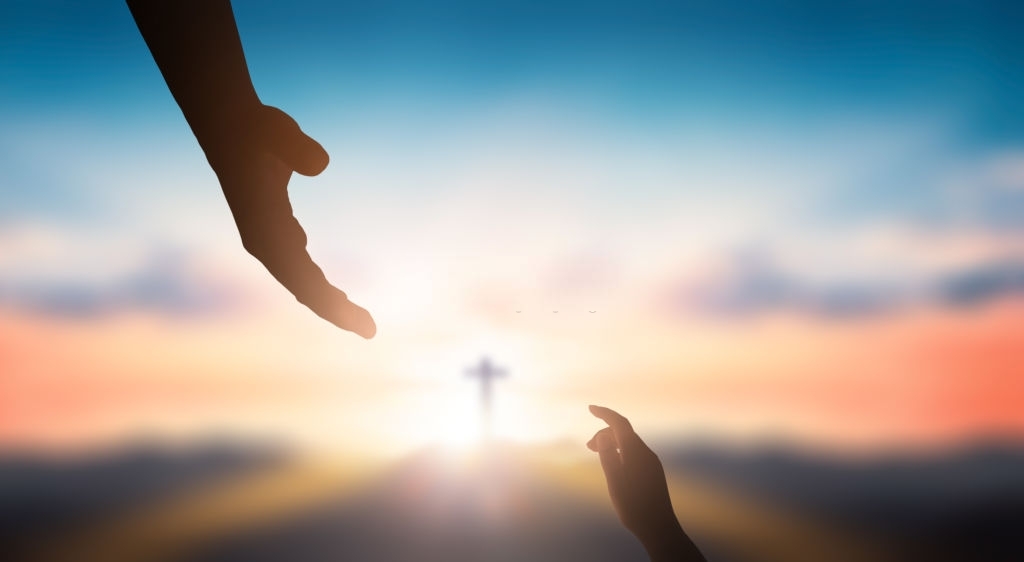 FORGIVENESS
CHANGING THE HEARTS AND MINDS OF THE WORLD